BiostatisticsFirst Year: Summer CourseStudy DesignAssociated Professor Dr. Nedal AlnawaisehM. B. Ch. B (MD), Baghdad, Iraq.MSc, JUST, Jordan.MSPH, Tulane University, USA.PhD, UKM, Malaysia.PhD, UNU, IIGH.Public Health & Community Medicine Department, Medical School, Mutah University, Jordan Mobile:+962795******. nawayseh@gmail.com
8/15/2022
1
Types of Primary Studies
Descriptive Studies
describe occurrence of  an outcome
Analytic Studies
describe the potential association between exposure and outcome
2
[Speaker Notes: Descriptive studies examine the frequency to which diseases occur. Analytic studies evaluation the relationship of disease to different exposures]
Basic Question in Analytic Epidemiology
Are exposure and disease linked?
E
D
Exposure
Disease
3
[Speaker Notes: Basic designs in epidemiology examine if exposures are correlated with disease.]
- STATISTICS
CHANCE - p = 1 in 20 (0.05). 
> 1 in 20 (0.051) = not significant
< 1 in 20 (0.049) = statistically significant
CONFIDENCE INTERVALS
what is the range of values between which we could be 95% certain that this result would lie if this intervention was applied to the general population
4
CHANCE, BIAS, CONFOUNDING VARIABLES
5
Basic Questions in Analytic Epidemiology
Look to link exposure and disease
What is the exposure?
Who are the exposed?
What are the potential health effects?
What approach will you take to study the relationship between exposure and effect?
6
[Speaker Notes: In order to examine the link of exposure to disease, there needs to be standardized evaluation of exposure, as well as disease]
Descriptive
Analytic
Case report
Cohort study
RCT
Case-Control
Case series
study
Study Designs
Descriptive
Epidemiology
Case-Crossover
study
Cross-sectional
study
Before-After
study
7
Ecologic study
[Speaker Notes: Epidemiologic studies may be descriptive in nature (describing the frequency or characteristics of events) or analytic (testing relationships between common traits and outcomes).  Differing forms of descriptive studies exist.  These designs are outlined in the next slide.

Analytic studies include experimental designs (the randomized controlled trial) and observational designs (case-control studies, cohort studies, etc.).  The case-crossover study design has received a lot of attention in the past few years.]
Timeframe of Studies
Prospective Study  -  looks forward, looks to the future, examines future events, follows a condition, concern or disease into the future
(looking forward)
time
Study begins here
8
[Speaker Notes: With a prospective study one starts with cohorts of well individuals, and we wait until events occurs.]
time
Study begins here
Timeframe of Studies
Retrospective Study  -  “to look back”, looks back in time to study events that have already occurred
(looking back)
e.g. Case-Control Study
9
[Speaker Notes: Looking backward is often difficult because of recall bias,, however, the case control studies are very inexpensive  in comparison with prospective studies.]
Study Design Sequence
Hypothesis formation
Case reports
Case series
Descriptive
epidemiology
Analytic 
epidemiology
Animal
study
Lab
study
Clinical
trials
Hypothesis testing
Cohort
Case-
control
Cross-
sectional
10
[Speaker Notes: There are many different types of  designs that are in the arsenal  of the epidemiologists to investigate disease]
Develop 
hypothesis
Descriptive Studies
Investigate it’s
relationship to
 outcomes
Case-control Studies
Increasing Knowledge of 
Disease/Exposure
Define it’s meaning
  with exposures
Cohort Studies
Test link 
experimentally
Clinical trials
11
[Speaker Notes: To further illustrate, if one seeks to identify the etiologic factors (e.g. causal factors) behind an outcome (e.g. an MI), then each step in the epidemiologic framework provides new and important information.

Descriptive studies are useful for identifying hypotheses to test in analytic studies.  Case-control studies are then usually applied to evaluate if the hypothesized factor is related to the outcome of interest.  Subsequently, cohort or longitudinal studies are applied to further define the importance of exposure to the causal agent for the development of the outcome.]
Descriptive Studies
12
[Speaker Notes: • Society will be healthier
• Society can save money on health care budgets
• It will improve life expectancy
• It will improve the economy

Responses to this question vary. As outlined below, some believe that altruistically, society should pursue disease prevention to improve health and save money.  These are noble goals, but I will demonstrate later that prevention does not always save money.  The desire to prevent NCDs probably is a repercussion of our efforts to prevent infectious diseases.  We have had great success in preventing communicable diseases.  This has led to an initiative to prevent NCDs.]
Case Reports
Detailed presentation of a single case or handful of cases
Generally report a new or unique finding
e.g. previous undescribed disease
e.g. unexpected link between diseases
e.g. unexpected new therapeutic effect
e.g. adverse events
13
[Speaker Notes: Case reports are in many ways “sentinel events”  which can lead to testable hypotheses]
Case Series
Experience of a group of patients with a similar diagnosis
Assesses prevalent disease
Cases may be identified from a single or multiple sources
Generally report on new/unique condition
May be only realistic design for rare disorders
14
[Speaker Notes: Case series  also provide suggestive evidence many times leading to more extensive testing.  Prevalence is how common the “disease” is at a specific point in time.  Incidence is the rate of occurrence of the “disease”.  For example, how many new cases do we see per year.  Prevalence says what proportion/percentage of the population have the “disease” at a given point of time.]
Case series
From Wikipedia, the free encyclopedia
http://en.wikipedia.org/wiki/Case_series
Case Series
Advantages
Useful for hypothesis generation
Informative for very rare disease with few established risk factors
Characterizes averages for disorder

Disadvantages
Cannot study cause and effect relationships
Cannot assess disease frequency
15
[Speaker Notes: Case series
From Wikipedia, the free encyclopedia
http://en.wikipedia.org/wiki/Case_series]
Descriptive Studies
One case of unusual
findings
Case Report
Multiple cases of
 findings
Case Series
Descriptive
Epidemiology Study
Population-based 
cases with denominator
16
[Speaker Notes: Descriptive study designs include case reports, case series, incidence studies, and ecologic studies.  The case report is the most elementary study design in the literature.  It generally describes an injury or injuries to  one or two individuals that have been identified in a medical setting.  There is also usually a unique feature to the noted chronic disease .  The case series design is an extension of the case report.  In a case series, a number of events are described.  These events usually have been observed over a set period of time (such as one year) and are identified from one reporting source (e.g. a hospital).

The descriptive epidemiology study is noted by the collection of  events over a defined population base and by the use of denominator data to determine rates.  The most frequent information generated from these designs are incidence rates for injuries.  The ecologic study is a hypothesis generating study.  Usually using group-level data, it examines if two factors are correlated with each other.]
Analytical Studies
17
[Speaker Notes: Responses to this question vary. As outlined below, some believe that altruistically, society should pursue disease prevention to improve health and save money.  These are noble goals, but I will demonstrate later that prevention does not always save money.  The desire to prevent NCDs probably is a repercussion of our efforts to prevent infectious diseases.  We have had great success in preventing communicable diseases.  This has led to an initiative to prevent NCDs.]
Study Designs - Analytic Epidemiology
Experimental Studies
Randomized Controlled Clinical Trials (RCT)
Community trials
Observational Studies 
Group data  (i.e. we don’t have subject level info)
Ecologic
Individual data
Cross-sectional
Cohort
Case-control
Case-crossover
An Introduction to Epidemiology (CDC)
http://www.cdc.gov/excite/classroom/intro_epi.htm
18
[Speaker Notes: An Introduction to Epidemiology (CDC)
http://www.cdc.gov/excite/classroom/intro_epi.htm]
Experimental Studies
Treatment and/or exposures occur in a “controlled” environment
Planned research designs
Clinical trials are the most well known experimental design.  Clinical trials use randomly assigned data.
19
[Speaker Notes: Experimental studies are stronger in determining the etiology of disease than descriptive studies]
Observational Studies
Non-experimental
Observational because there is no individual intervention
Treatment and/or exposures occur in a “non-controlled” environment
Individuals can be observed prospectively, retrospectively, or currently (i.e.  cross-sectional)
20
Cross-sectional studies
An “observational” design that surveys exposures and disease status at a single point in time  (a cross-section of the population)
time
Study only exists at this point in time
21
[Speaker Notes: Cross sectional studies are some of the first studies completed because of ease and low cost]
Observational Studies and Timeframe
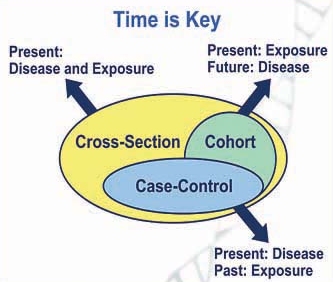 22
Cross-sectional Design
factor present
No Disease
factor absent
Study
population
factor present
Disease
factor absent
time
Study only exists at this point in time
23
[Speaker Notes: Cross-sectional studies examine a point in time]
Cross-sectional Studies
Often used to study conditions that are relatively frequent with long duration of expression (nonfatal, chronic conditions)
It measures prevalence, not incidence of disease
Example: community surveys
Not suitable for studying rare or highly fatal diseases or a disease with short duration of expression
24
[Speaker Notes: Cross-sectional studies involve point prevalence, not incidence.  For very infrequent diseases they are of  limited utility]
Cross-sectional studies
Disadvantages
Weakest observational design,                            (it measures prevalence, not incidence of disease).  Prevalent cases are survivors
The Temporal Sequence of exposure and effect may be difficult or impossible to determine
Usually don’t know when disease occurred
Rare events a problem.  Quickly emerging diseases are also problem.
25
[Speaker Notes: Cross-sectional study
From Wikipedia, the free encyclopedia
http://en.wikipedia.org/wiki/Cross-sectional_study]
Analysis of cross-sectional studies
In a cross-sectional study, to calculate prevalence, multiple parameters are measured simultaneously – questions, observations, and answers.

Prevalence = No of cases at a given time / No of people at the same given time

For continuous variables, they fall along a scale within a given range. To calculate prevalence, the values have to be below or above predetermined level or else median levels may be calculated.
26
Cross-Sectional Studies Advantages and Disadvantages

Advantages of cross-sectional studies
Relatively quick to conduct
All variables are collected at one go
Multiple outcomes can be researched at once
Prevalence for all factors can be measured
Good for descriptive analysis
Can be used as a springboard for further research

Disadvantages of cross-sectional studies
Cannot be used to get timeline based research
Tough to find people that fall under the exact same variables
Associations are tough to interpret
When strong feelings are involved, there could be a case of a bias
Does not help to determine cause
27
Epidemiologic Study Designs
Case-Control Studies
an “observational” design comparing exposures in disease cases vs. healthy controls from same population
exposure data collected retrospectively
most feasible design where disease outcomes are rare
28
[Speaker Notes: Case-control studies in epidemiology are the most used type of study design]
Case-Control Studies
Cases:  Disease
Controls: No Disease
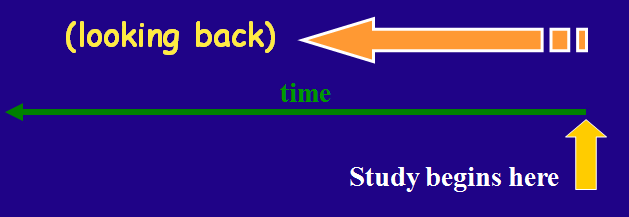 29
[Speaker Notes: Case-Control studies represent one form of analytic study that provides information on the relationship between causal factors and injuries.  In a case-control study, subjects who have been injured are identified and their past exposure to suspected causal factors is compared with that of controls (persons who have not been injured).

Many case-control studies ascertain exposure from personal recall, using either a self administered questionnaire or an interview. The validity of such information will depend in part on the subject matter. People may be able to remember recent events quite well.  On the other hand, long term recall is generally less reliable.

Source: Chapter 8: Case-control and cross-sectional studies, Epidemiology for the Uninitiated]
factor present
Cases
(disease)
factor absent
Study
population
factor present
Controls
(no disease)
factor absent
Case-Control Design
present
past
time
Study begins here
30
Case-Control Study
Strengths
Less expensive and time consuming
Efficient for studying rare diseases
Limitations
Exposure measurements taken after disease occurrence
Disease status can influence selection of subjects
31
[Speaker Notes: Case control studies provide low cost answers to health  questions.]
Calculating the Odds Ratio
Disease Status
No CHD
(Controls)
CHD cases
(Cases)
Exposure Status
Smoker
112
176
Non-smoker
88
224
Total
200
400
AD
112 x 224
Odds Ratio
=
=
=
1.62
BC
176 x 88
OR<1
OR=1
OR>1
Odds of exposure are equal among cases and controls
Odds of exposure for cases are greater than the odds of exposure for controls
Odds comparison between cases and controls
Odds of exposure for cases are less than the odds of exposure for controls
Particular exposure is not a risk factor
Exposure as a risk factor for the disease?
Exposure increases disease risk(Risk factor)
Exposure reduces disease risk
(Protectivefactor)
Interpreting the Odds Ratio
Those with CHD are 1.62 times more likely to be smokers than those without CHD
or
Those with CHD are 62% more likely to be smokers than those without CHD
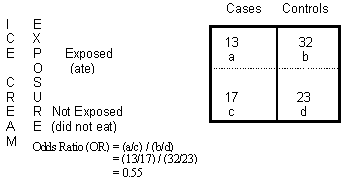 ORs, P-Values and 95% CIs for Case-Control Study with 3 Different Sample Sizes
The two types of case-control studies are:
Non-matched case-control study: this is the simplest form. Find a person with the disease and enroll them in the study. Then enroll a control and determine their exposure status.
Matched case-control: Find a person with the disease and enroll them in the study. Match the person for some characteristic (e.g. sex, age, weight) with a control. This can eliminate or minimize confounding variables . However, it generally results in a longer study; the more characteristics being “matched”, the longer the study takes. 
Advantages and Disadvantages
36
Other Advantages:
Short term study that doesn’t require waiting for events to happen, as they have already occurred.
Inexpensive.
Multiple risk factors can be studied at the same time.
Quickly establishes associations between risk factors and disease. This can be especially useful with disease outbreaks, as causes can be identified with small sample sizes.
Stronger than cross-sectional studies for establishing causation.
Disadvantages:
Control groups can be difficult to find.
Results can easily be tainted by Recall Bias, where people with the disease or condition are more likely to remember past details compared to people who don’t have the disease or condition.
Is weaker than a cohort study for establishing causation.
Usually not generalizable.
37
disease
Factor
present
no disease
Study
population
free of
disease
disease
Factor
absent
no disease
Cohort Design
present
future
time
Study begins here
38
[Speaker Notes: A cohort studies follows a cohort of individuals who do not have disease, and then identified over time those individuals who have an outcome]
Timeframe of Studies
Prospective Study  -  looks forward, looks to the future, examines future events, follows a condition, concern or disease into the future
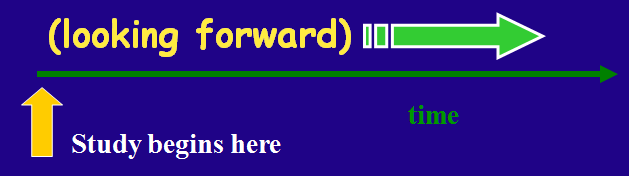 39
[Speaker Notes: Prospective cohort study
From Wikipedia, the free encyclopedia
http://en.wikipedia.org/wiki/Prospective_cohort_study]
Prospective Cohort study
Exposed
Outcome
Measure exposure
and confounder
variables
Non-exposed
Outcome
Baseline
time
Study begins here
40
[Speaker Notes: Case-control studies are perhaps the most frequent form of analytic study design.  These designs are very good for events that are rare in occurrence.. 

Still, there are some situations where cohort study designs would be appropriate in the field. The classic design in a cohort study is shown here.  The study begins by assessing baseline levels of the exposure and other variables.  Study subjects are then followed on a regular basis to identify the outcome.  The frequency of outcomes are tested between persons who had exposure to the possible risk factor at baseline and persons with no exposure.]
Cohort Study
Strengths
Exposure status determined before disease detection
Subjects selected before disease detection
Can study several outcomes for each exposure

Limitations	
Expensive and time-consuming
Inefficient for rare diseases or diseases with long latency
Loss to follow-up
41
[Speaker Notes: -- Exp. Measured before disease - so no temporal ambiguity
-- Exposure measured before disease - so disease cannot influence the amount of error with which exposure status is measured
-- Subject selection before disease, disease status does not influence of subjects]
Incidence rates of outcome: Cohort Study
Disease Status
Yes
No
Total
Study cohort
Yes
a
b
a+b
Exposure 
Status
No
Comparison  cohort
c
d
c+d
N
a+c
b+d
42
Incidence rates of outcome: Cohort Study
Incidence among exposed =
		a
		a+b
Incidence among non-exposed =
		c
		c+d
43
Estimation of risk
Relative Risk
		incidence of disease among exposed
RR = ______________________________
		Incidence of disease among non-exposed
			a/a+b
		=	______
			c/c+d
44
Estimation of Risk
Attributable Risk
	Incidence of disease among exposed – incidence of disease among non exposed
AR = _______________________________
	Incidence of disease among exposed 
			a/a+b – c/c+d
AR = _______________
			a/a+b
45
Find out RR and AR for above data
46
Incidence of lung cancer among smokers
		70/7000  = 10 per 1000
Incidence of lung cancer among non-smokers
		3/3000 = 1 per thousand
RR = 10 / 1 = 10
	(lung cancer is 10 times more common among smokers than non smokers)
AR = 10 – 1 / 10 X 100
		= 90 % 
	(90% of the cases of lung cancer among smokers are attributed to their habit of smoking)
47
Meta-analysis 
Systematic Review 
Randomized Controlled Trial 
Cohort Study 
Case Control Study 
Cross Section Study
Case Reports, Series 
Cohort Study 
Definition 
A study design where one or more samples (called cohorts) are followed prospectively and subsequent status evaluations with respect to a disease or outcome are conducted to determine which initial participants exposure characteristics (risk factors) are associated with it. As the study is conducted, outcome from participants in each cohort is measured and relationships with specific characteristics determined
Advantages 
Subjects in cohorts can be matched, which limits the influence of confounding variables 
Standardization of criteria/outcome is possible 
Easier and cheaper than a randomized controlled trial (RCT) 
Disadvantages 
Cohorts can be difficult to identify due to confounding variables 
No randomization, which means that imbalances in patient characteristics could exist 
Blinding/masking is difficult 
Outcome of interest could take time to occur
48